ای خداوند، وعده های تو چه عظیم است
بهر همه مومنین نور و یقین است
تو را خواهم، تو را جویم، در اندرونم
تویی راهم، تویی نورم، تویی شبانم
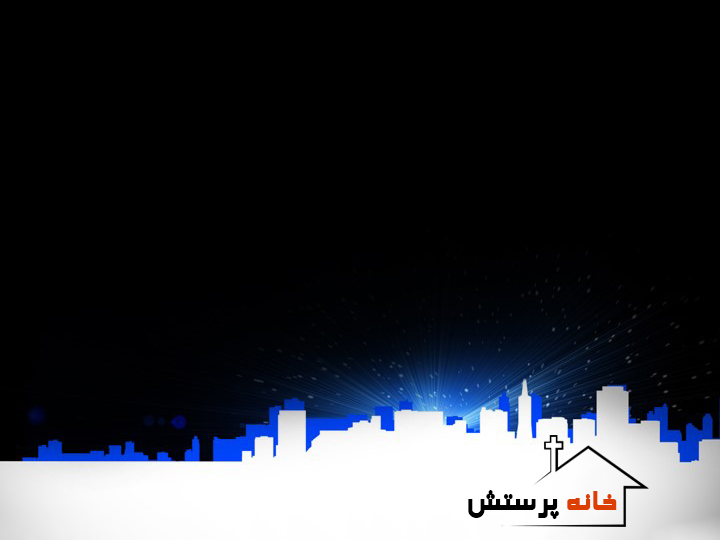 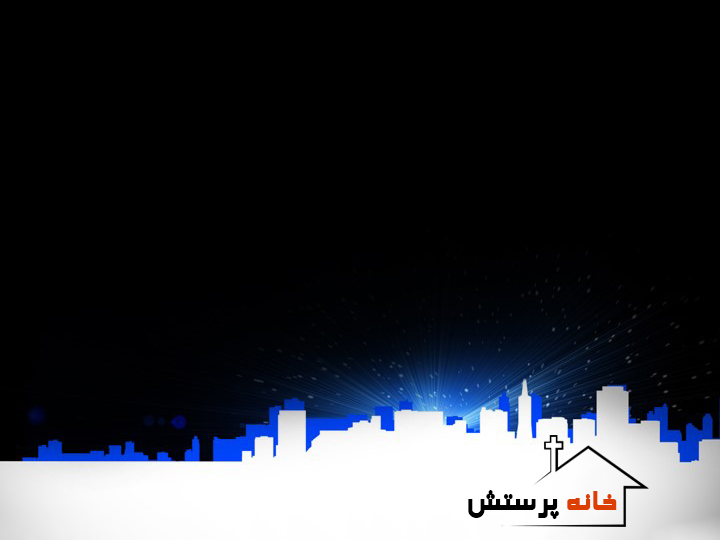 قلبم پر از حمد تو است، مسیح عیسی
جز تو کسی را نخواهم من در این دنیا
تو را خواهم، تو را جویم، در اندرونم
تویی راهم، تویی نورم، تویی شبانم
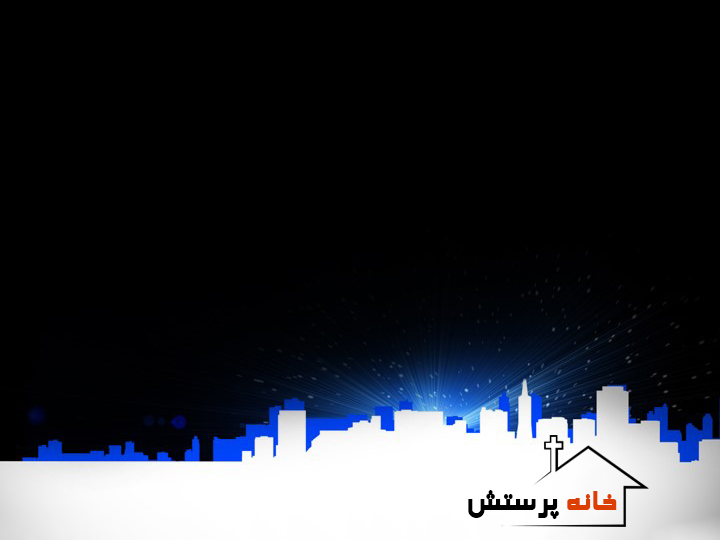 ای خالق کل هستی، اینک می آیم
با دعا و شکرگزاری، تو را می خوانم
جانم اکنون مشتاق توست، منجی دنیا
قلب مرا با حضورت مزین فرما
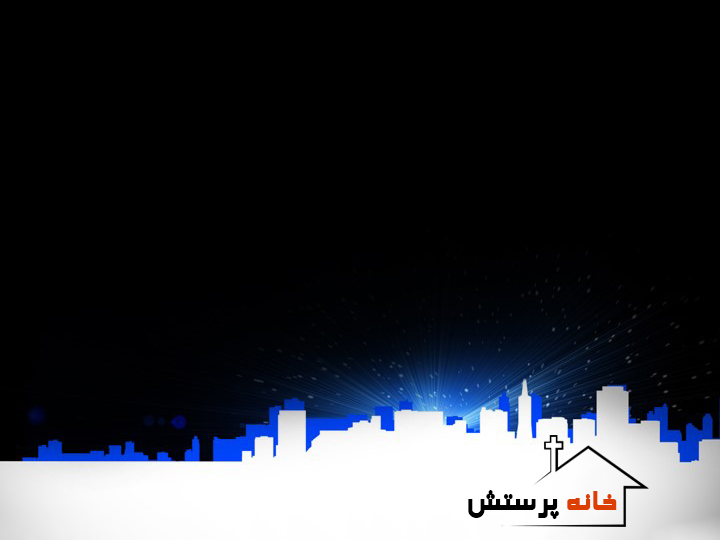 قلبم پر از حمد تو است، مسیح عیسی
جز تو کسی را نخواهم من در این دنیا
تو را خواهم، تو را جویم، در اندرونم
تویی راهم، تویی نورم، تویی شبانم
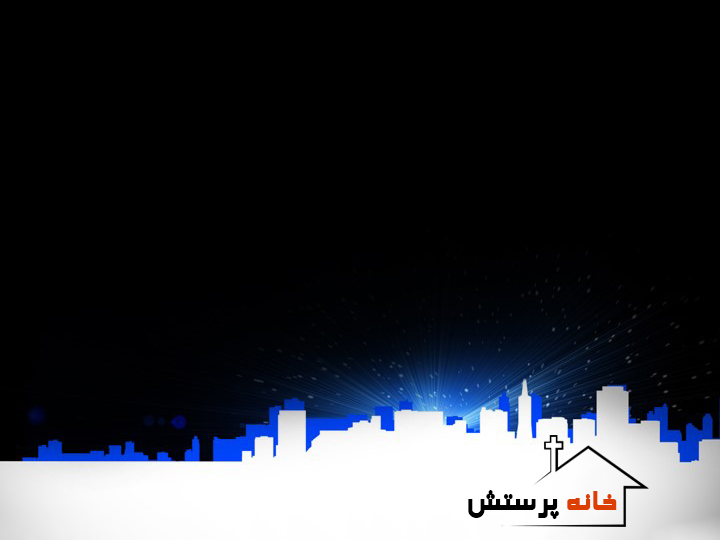 تو را خواهم، تو را جویم، در اندرونم
تویی راهم، تویی نورم، تویی شبانم